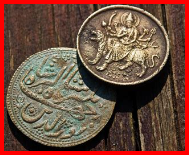 Parable of the 
Talents
Matthew 25:14-30
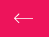 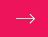 Talent
Rather it was a weight of measurement that equals a great sum of money.
In this parable, a talent doesn’t refer to someones ability.
Parable of the Talents
Matt. 25:14-30
What is the difference between ownership and stewardship?
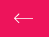 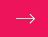 Stewardship (Entrust)
The act of  managing or being in charge of another’s property, finances, or other affairs.
“For it will be like a man going on a journey, who called his servants and entrusted to them his property.”
Matt. 25:14
Parable of the Talents
Matt. 25:14-30
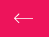 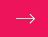 "This is My Father's World"
For we brought nothing into the world, and we can take nothing out of it. 
1 Timothy 6:7
Parable of the Talents
Matt. 25:14-30
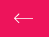 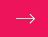 "The Fair Master"
Any more than they could handle-
“each according to his ability”
Entrusted them, - Responsibility 
(ability + opportunity)
“Well done, good and faithful servant;...
Enter into the joy of your lord.”
Parable of the Talents
Matt. 25:14-30
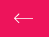 The fair master had the same response for both of them: “‘Well done, good and faithful servant; you were faithful over a few things, I will make you ruler over many things. Enter into the joy of your lord.”
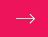 The 1st Two Servants
Both have done well; they had doubled the amounts given to them
Parable of the Talents
Matt. 25:14-30
“You wicked and lazy servant, you knew that I reap where I have not sown, and gather where I have not scattered seed. So you ought to have deposited my money with the bankers, and at my coming I would have received back my own with interest”
The One Talent Servant
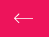 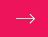 False accusations: 
1. Hard Man
2. “reaping where you have not sown”
3. “gathering where you have not scattered seed.”
Therefore:
“I was afraid, and went and hid your talent in the ground. Look, there you have what is yours.’”
And cast the unprofitable servant into the outer darkness. There will be weeping and gnashing of teeth.’
Parable of the Talents
Matt. 25:14-30
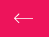 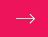 "The Fair Master"
For to everyone who has will more be given, and he will have an abundance.
Parable of the Talents
Matt. 25:14-30
Application for Today
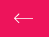 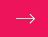 Each Servant has a responsibility
We have different abilities but we are required to do our best
For the faithful, we will all receive the same beautiful reward
For the faithful, there is a “Joy in the Lord”
Faith produces a godly response.
The Lord is displeased with slothfulness and wasted opportunities.
Parable of the Talents
Matt. 25:14-30
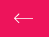 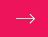 "Jesus is coming again"
“So Christ, having been offered once to bear the sins of many, will appear a second time, not to deal with sin but to save those who are eagerly waiting for him.”
Hebrews 9:28
Parable of the Talents
Matt. 25:14-30
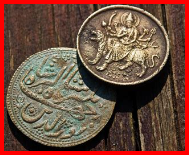 Parable of the 
Talents
Matthew 25:14-30